День защитника Отечества
ЭКСКУРСИЯ В ГОРОДСКУЮ БИБЛИОТЕКУ
Воспитатели: 
КАРТАШОВА Т.М. 
МАВРИНА И.Н.
ГРУППА №8 «ВЕСНУШКИ»
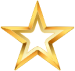 БЕРДСК-2022
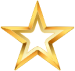 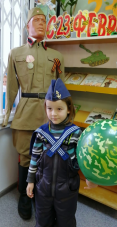 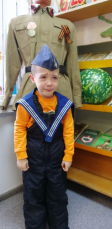 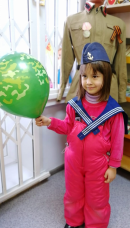 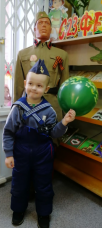 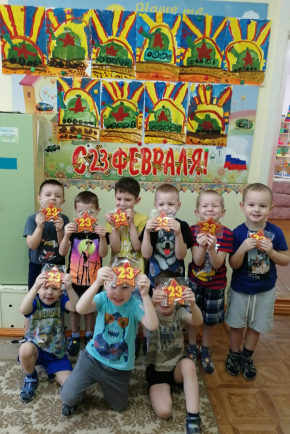 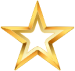 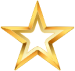 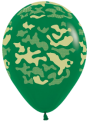 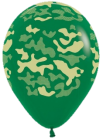 23 февраля — праздник дедушки и папы, 
Оба в армии служили, оба были вы солдаты.
Воинами нашими мы гордимся с мамой, 
                   И желаем жизни вам, 
                                 Мы счастливой самой!
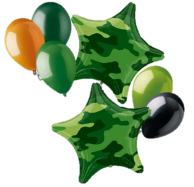 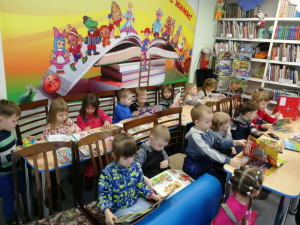 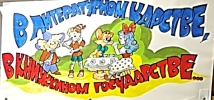 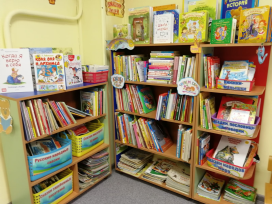 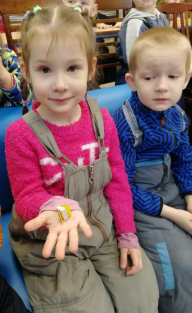 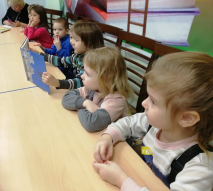 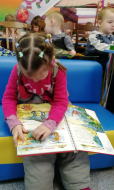 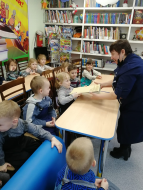 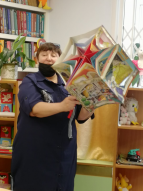 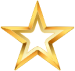 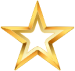 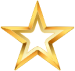 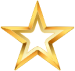 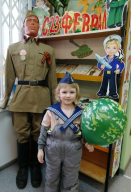 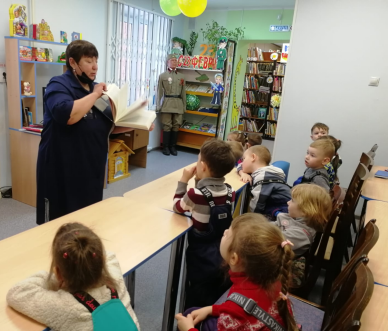 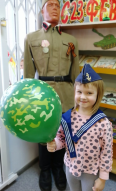 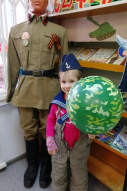 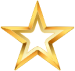 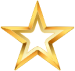 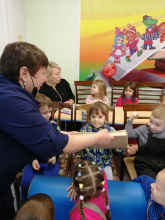 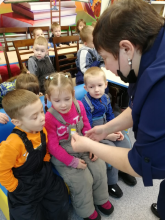 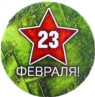 Пусть ветер февральский подует чуть тише, Защитникам песню споем мы – пусть слышат Что труд их геройский вокруг уважают, 
И мальчики наши лишь им подражают
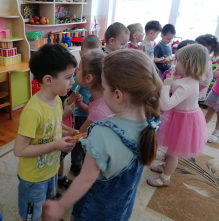 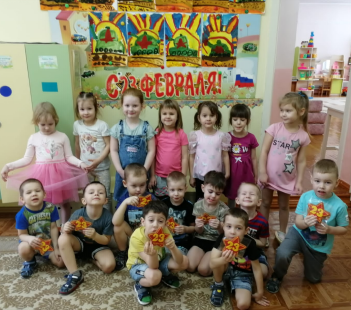 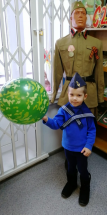 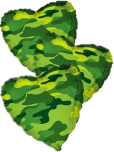 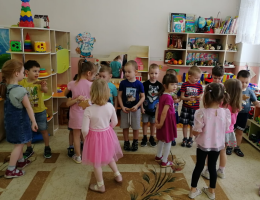 Красные погоны, новенький мундир. 
По Москве шагает юный командир. 
У него походка гордости полна. 
День своих защитников празднует страна.
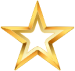 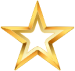 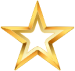 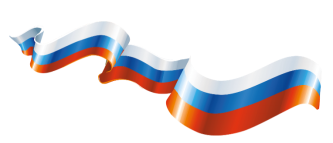 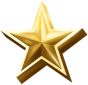 Спасибо за внимание